Формирование навыков самообслуживания у детей дошкольного возраста
Что такое навыки самообслуживания?
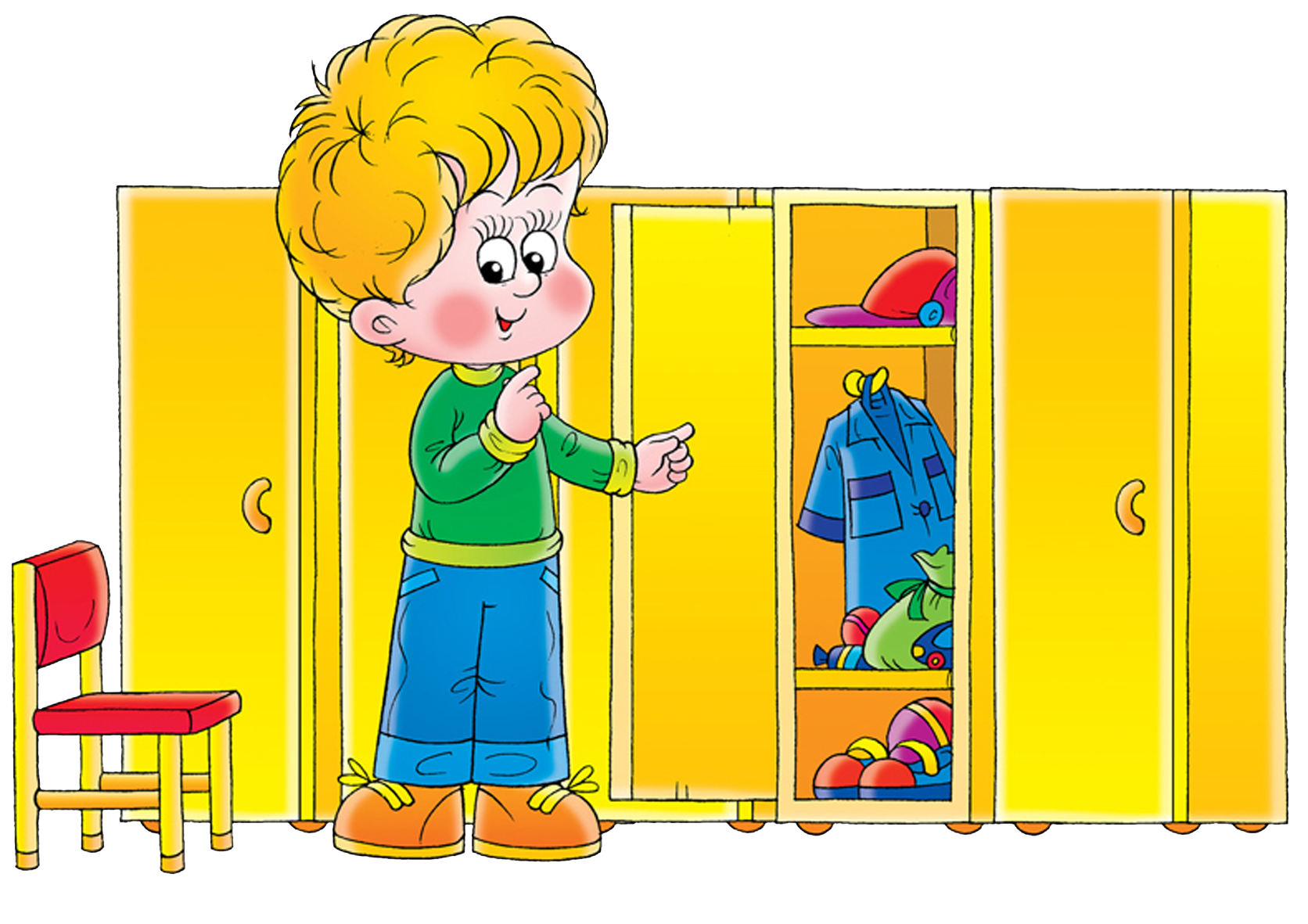 Это умение:
одеваться и раздеваться;
ухаживать за собой; 
пользоваться туалетом; 
принимать пищу;
мыться, умываться.
Чему способствует Формирование навыков самообслуживания?
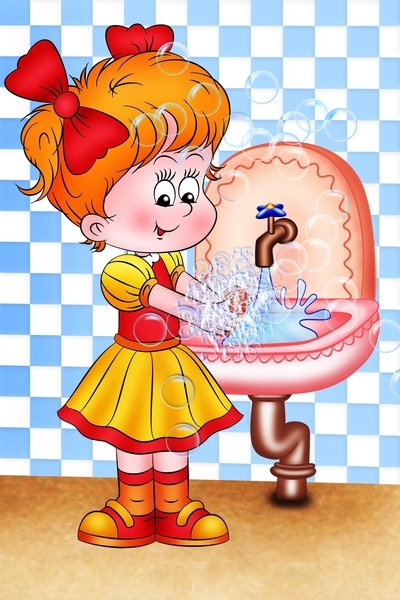 расширению представлений ребёнка об окружающем мире, 
развитию ощущений и восприятия, 
развитию речи, 
развитию мелкой моторики, 
формированию умения соблюдать определенную последовательность действий.
навыки самообслуживания у детей с особенностями развития
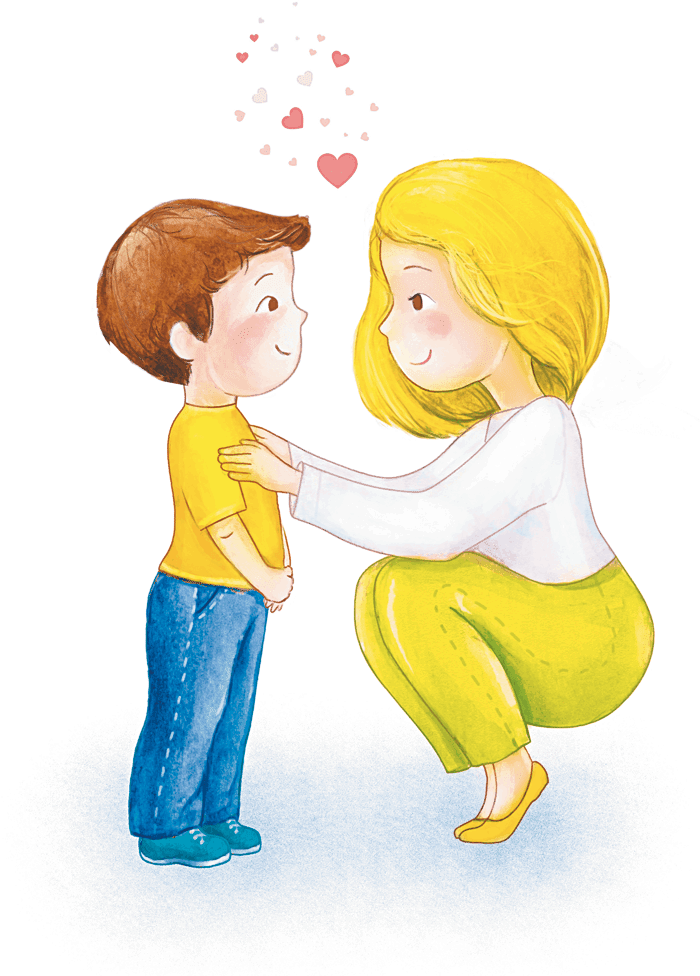 Формирование навыков не происходит самопроизвольно
Обучение таким навыкам  - это целое направление работы специалистов и родителей
Почему так происходит?
нарушения движения, 
нарушения слухового и зрительного восприятия,
особенности эмоционально-волевой сферы, 
низкий уровень развития функции контроля, 
нарушения интеллектуального развития.
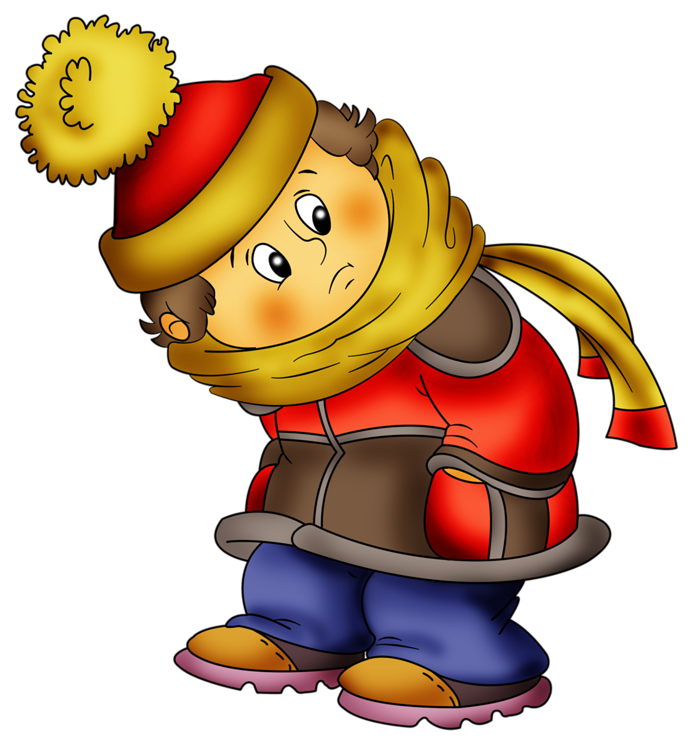 Как помочь ребёнку?
формировать навыки в медленном темпе, с большим количеством повторов одних и тех же действий
создать ощущение успеха
учить работать последовательно по заданной программе, контролировать каждое действие
для ребёнка с аутизмом включать обучение в привычные дела, использовать расписание, организовать пространство так, чтобы было ясно, где и каким делом ребенок будет заниматься
что будем делать?
выполнять действие  вместе с ребёнком, комментируя действия;
оказывать  частичную  помощь действием (последнее действие ребенок осуществляет сам);
помогать начать действие, контролировать, как ребёнок продолжает выполнять и заканчивает действие;
что будем делать?
давать пошаговую речевую инструкцию, опираясь на которую ребёнок сможет выполнить действие;
Задавать последовательность действий (например, на каждом стуле лежит по одному предмету одежды в нужном порядке);
ребенок осуществляет действие полностью самостоятельно.
Как будем заниматься?
отрабатывать отдельные операции;
создать условия необходимости применения навыков
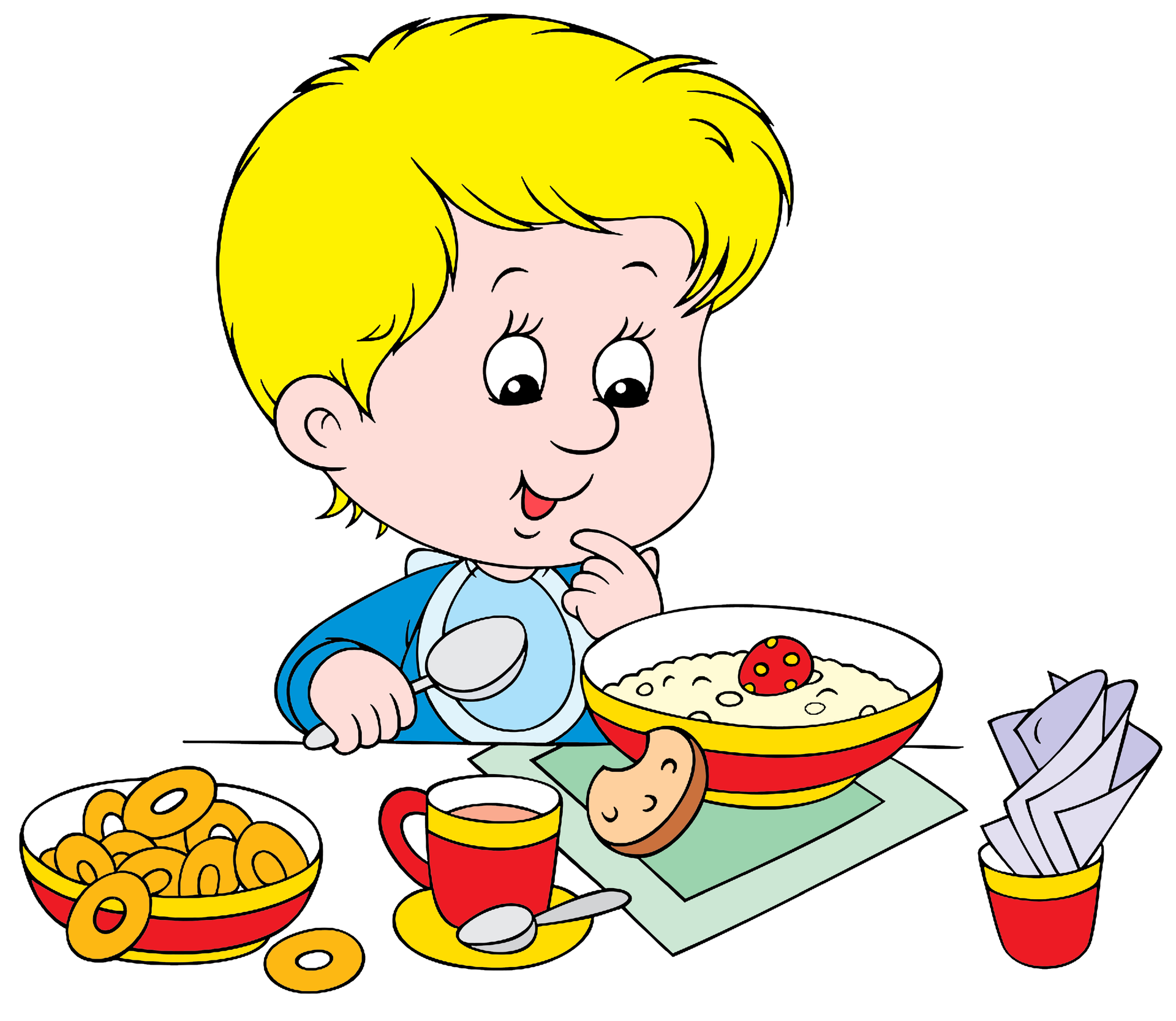 Как сделать формирование навыков самообслуживания интересным?
Игровые приёмы
Игры с куклой
одеваем на прогулку
кормим
укладываем спать
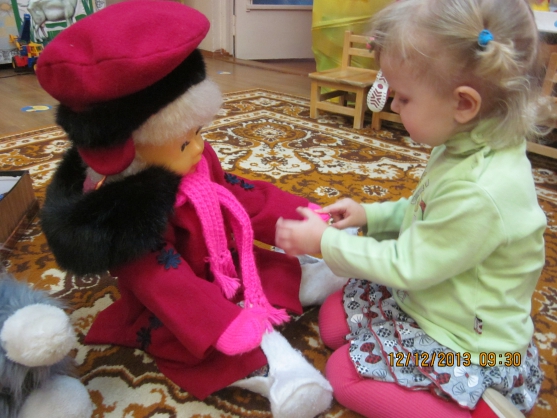 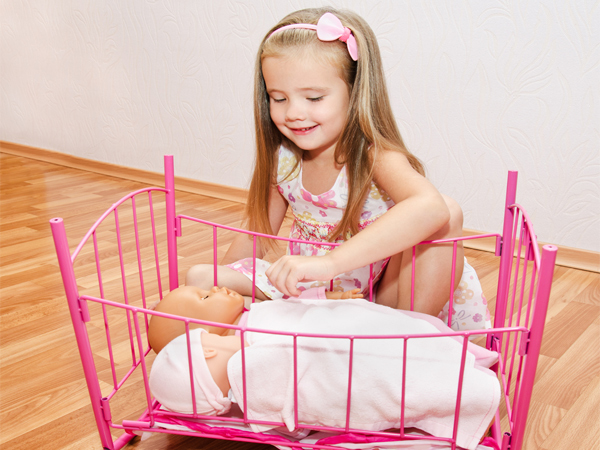 Заинтересовать предметом
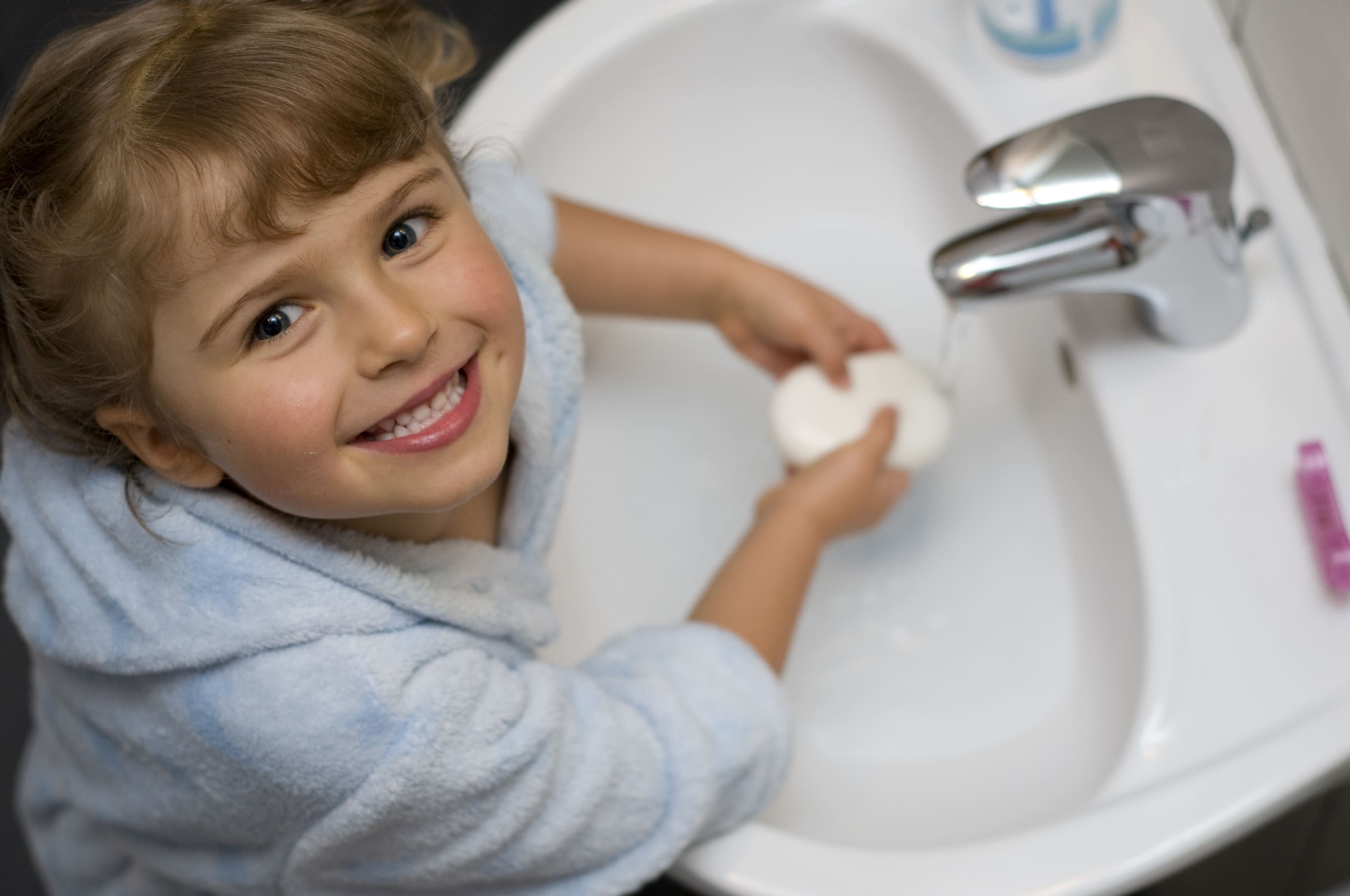 Например, во время умывания предложить ребёнку новое мыло в красивой упаковке.
Использование малых фольклорных форм
Колыбельные, пестушки, потешки, прибаутки
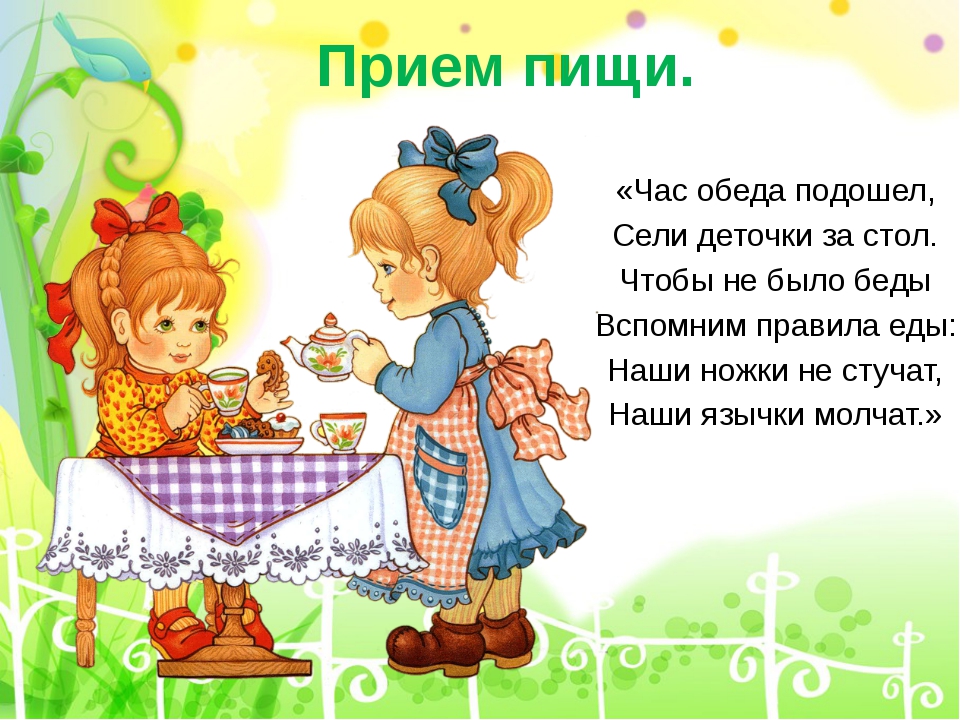 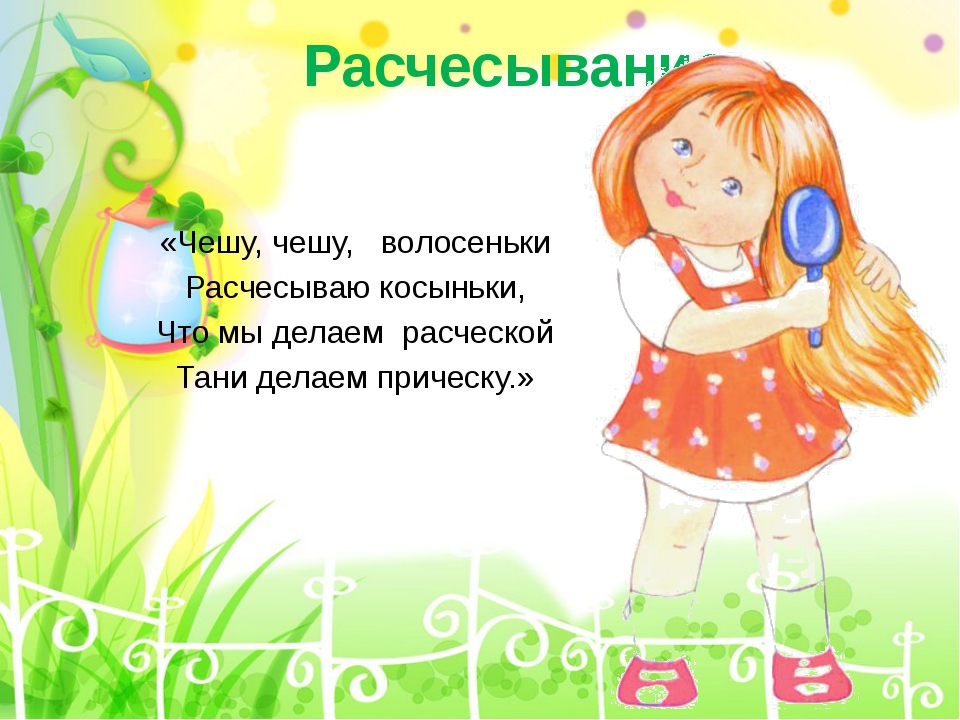 Рассматривание картинок
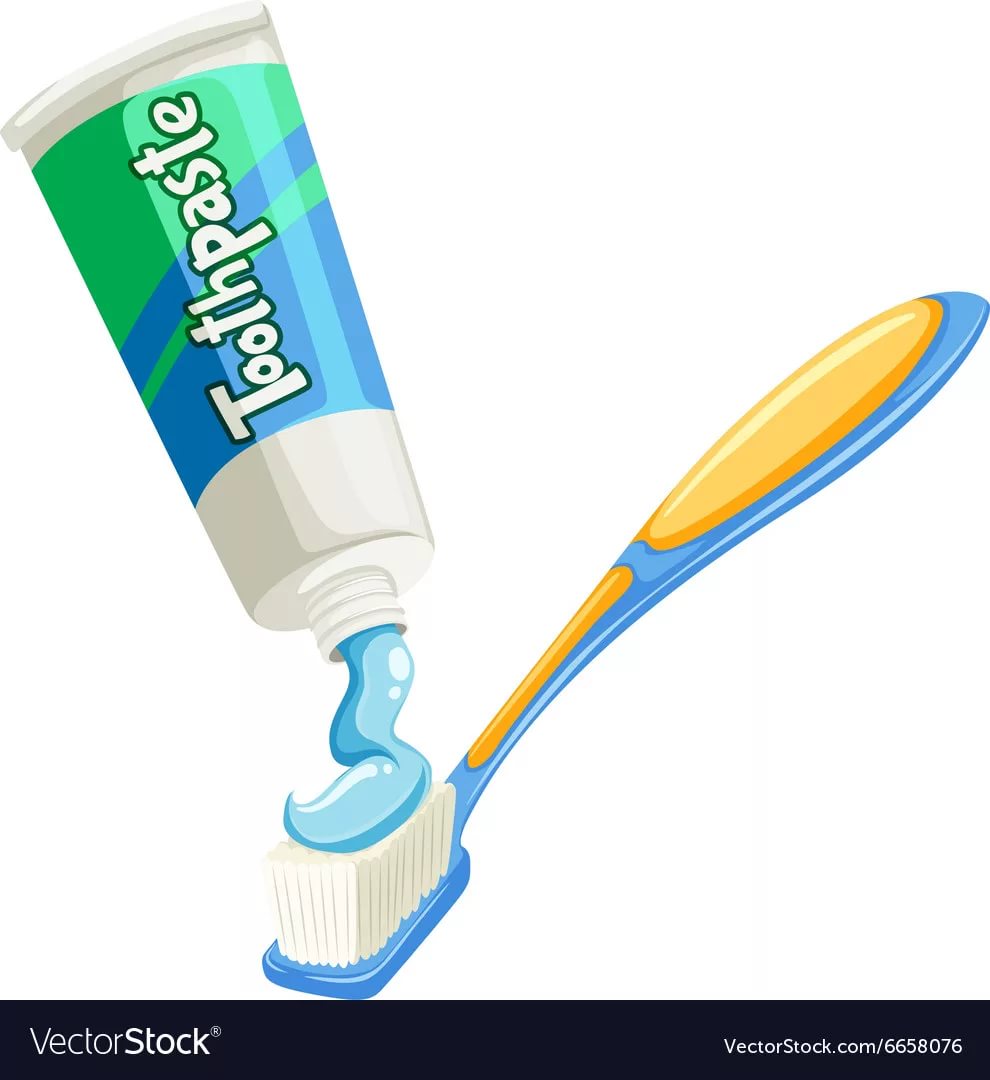 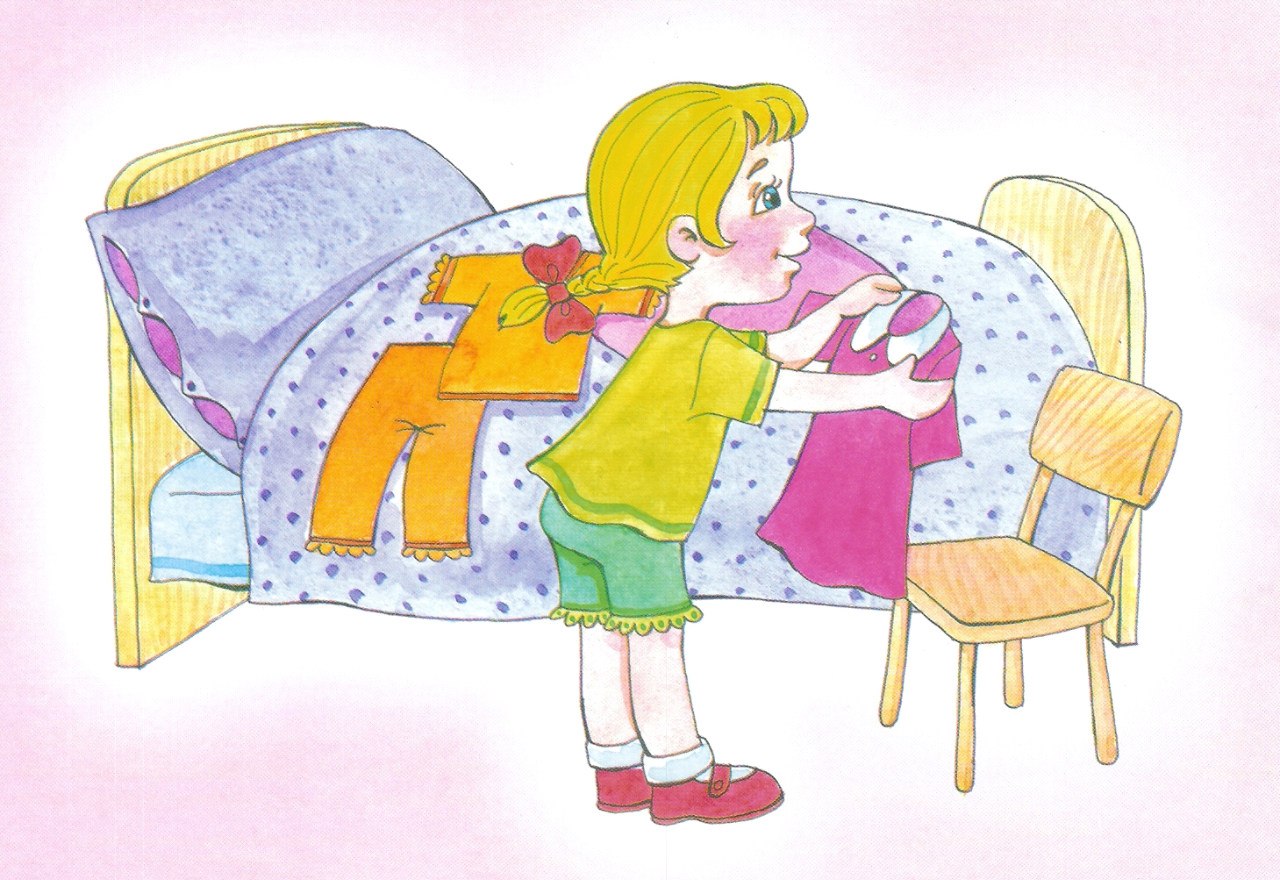 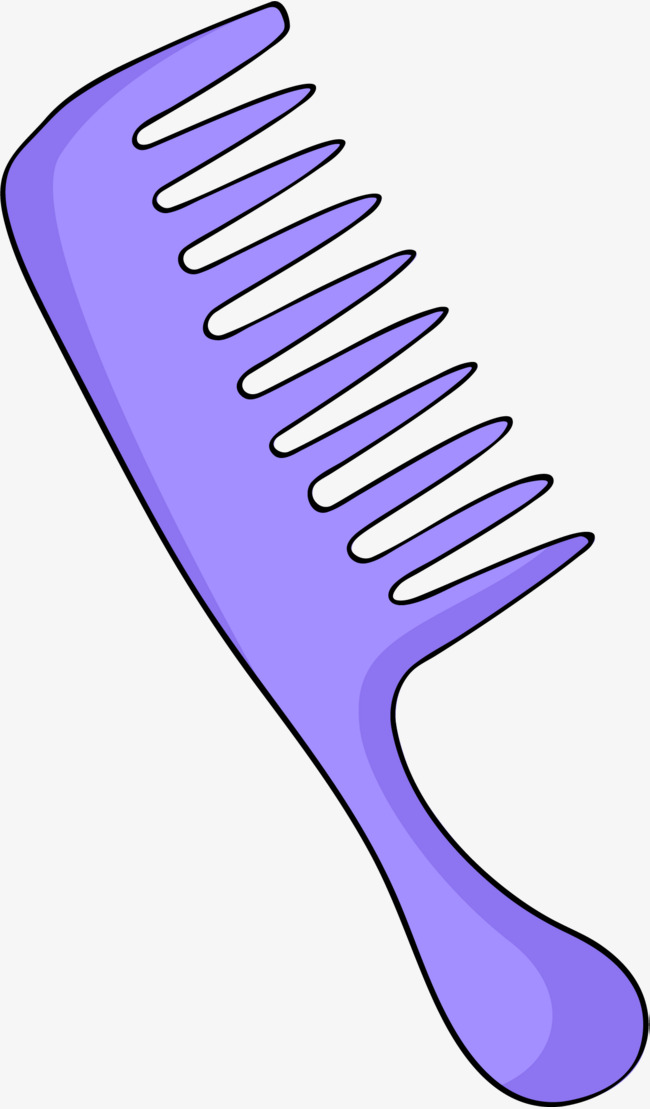 Чтение художественной литературы
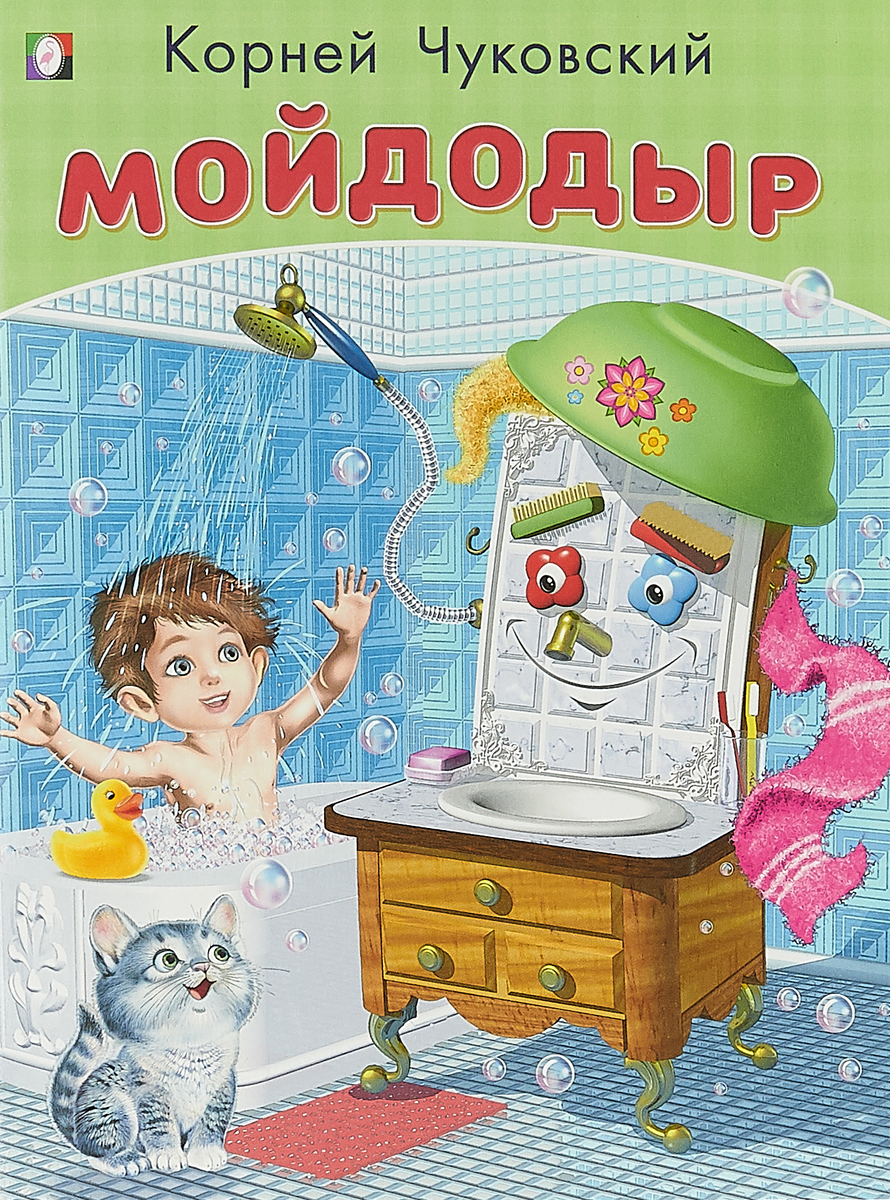 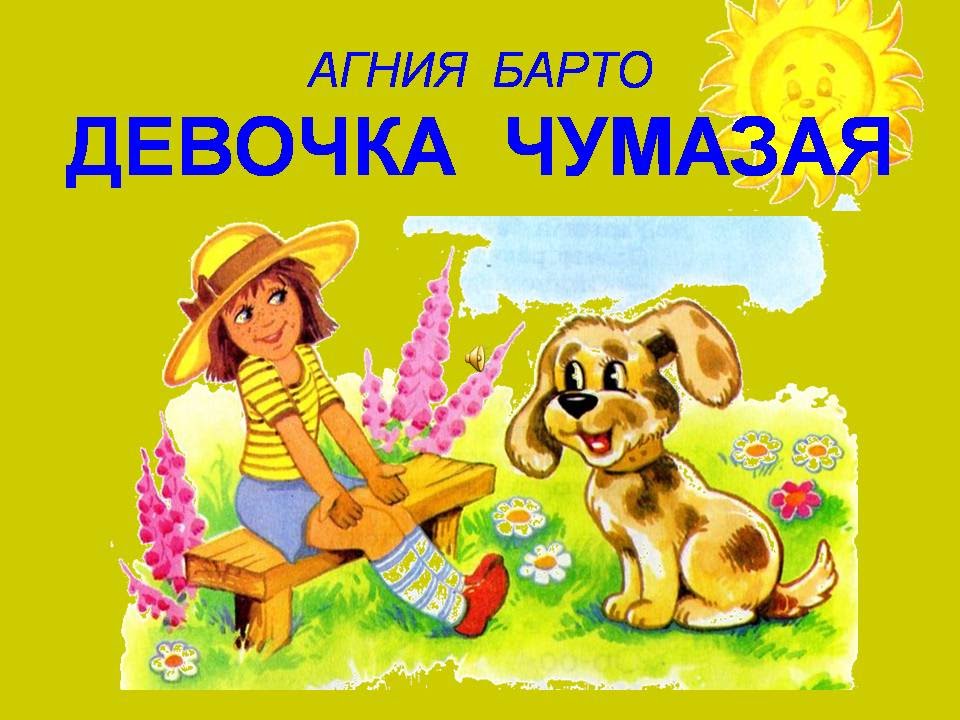 Литература
Брюс Л. Бейкер, Алан Дж. Брайтман. Путь к независимости: обучение детей с особенностями развития бытовым навыкам. – М.: Теревинф, 2000г.
Моржина Е.В. Формирование навыков самообслуживания на занятиях и дома. – М.: Теревинф, 2006
Никольская О.С. Аутичный ребенок. Пути помощи / Никольская О.С., Баенская Е.Р., Либлинг М.М. – М.: Теревинф, 1997
https://infourok.ru/prezentaciya-poteshki-rezhimnih-momentov-536571.html 
https://nsportal.ru/detskii-sad/korrektsionnaya-pedagogika/2015/10/06/igrovye-priemy-v-formirovanii-navykov